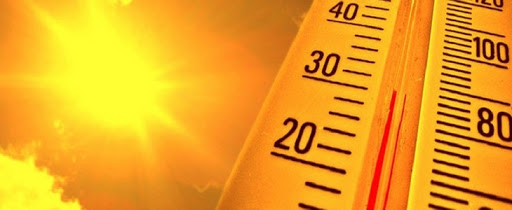 Termoquímica
 (Introdução)


Profª: Natália Freitas
Definindo o que é calor
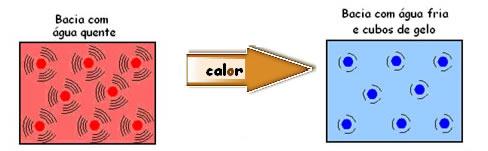 Processos que liberam e absorvem calor
Variação de energia
A variação de entalpia consiste em quanto de energia foi liberada ou absorvida.
Observe os gráficos:








         


 Processo Exotérmico                         Processo Endotérmico
    (liberou energia)                                (absorveu energia)
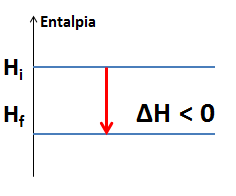 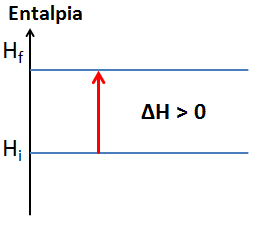 Processos Exotérmicos
Reação química exotérmica

     Ex1.:     1H2(g) + ½ O2 (g)            H2O(l)  + 285,8 KJ                                                               
                                          OU
     Ex2.:  1H2(g) + ½ O2(g)           H2O(l)    ΔH = - 285,8 KJ


                                                                              1H2(g) + ½ O2 (g)

                                                                            ΔH = -285,8 KJ
                                           H2O(l)
Entalpia
Processos Endotérmicos
Reação química endotérmica

Ex1:    1HgO (s) + 90,7 KJ             1Hg (l) + ½ O2 (g)
                                                 OU
Ex2: 1HgO (s)                   1Hg (l) + ½ O2 (g)          ΔH = + 90,7 KJ


                                                                                                     
                                                           
                                   1HgO (s)
Entalpia
1Hg (l) + ½ O2 (g)
ΔH = + 90,7 KJ
Como calcular o ΔH das reações?
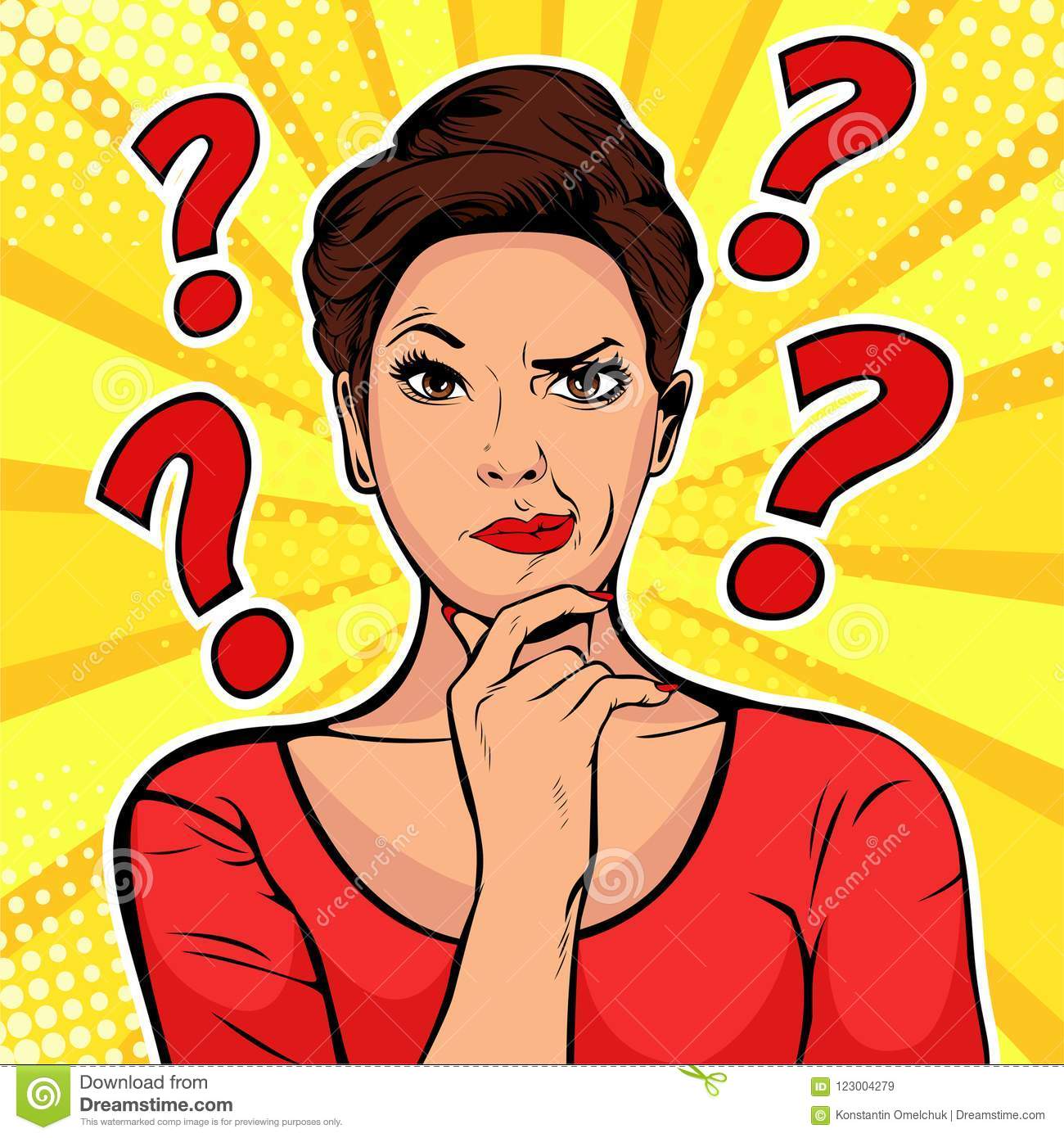 Exemplo 1
Como calcular o ΔH da reação abaixo:

C2H4 (g) + H2 (g)         C2H6 (g)       

ΔH = ?
C2H4 (g) + 3O2 (g)       2CO2 (g)  +2 H2O (l)          ΔH = -1411,2 KJ
H2 (g)  +1/2 O2 (g)       H2O (l)                             ΔH = -285,8 KJ
2CO2 (g) + 3H2O (l)       C2H6 (g) + 7/2 O2 (g)      ΔH = + 1560,7 KJ
C2H4 (g) + H2 (g)         C2H6 (g)                                   ΔH = ?     

Agora basta SOMAR todos os ΔH das reações:
ΔH = -1411,2 + (-285,8) + (+1560,7)
ΔH = -136,3 KJ
Logo, o ΔH da reação é:
C2H4 (g) + H2 (g)         C2H6 (g)       

ΔH = -136,3 KJ
Observe a resolução, com atenção, abaixo:
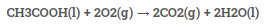 ΔH = ?
1
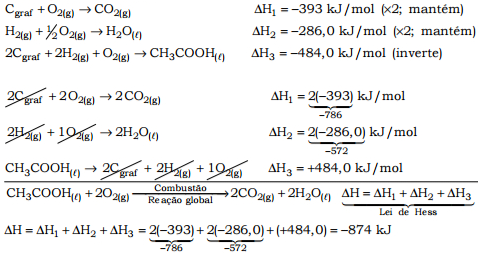 2
3
Agora, tente fazer....
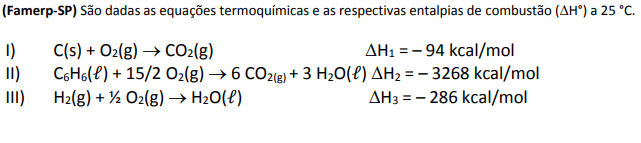 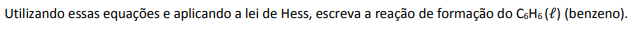 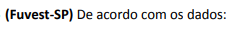 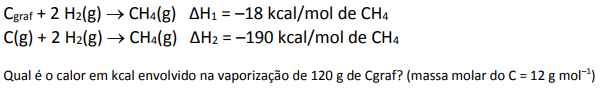 C(graf)      C(g)
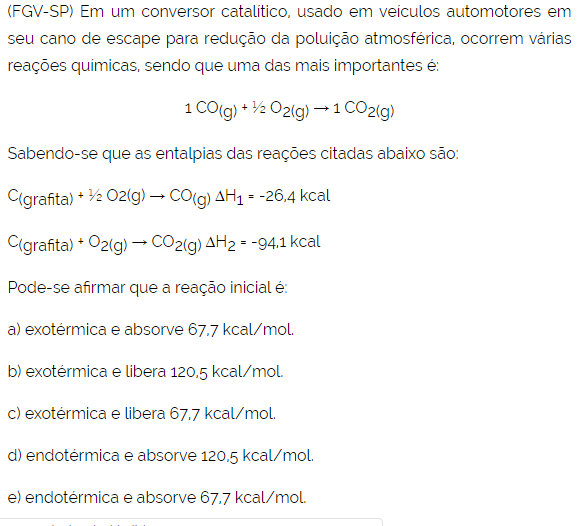 (Cesgranrio-RJ) O elemento químico tungstênio, W, é muito utilizado em filamentos de lâmpadas incandescentes comuns. Quando ligado a elementos como carbono ou boro, forma substâncias quimicamente inertes e muito duras. O carbeto de tungstênio, WC(s), muito utilizado em esmeris, lixas para metais etc., pode ser obtido pela reação:
1 C(grafite) + 1 W(s) → 1 WC(s)
A partir das reações a seguir, calcule o ∆H de formação para o WC(s). Dados:
1 W(s) + 3/2 O2(g) → 1 WO3(s) ∆HCOMBUSTÃO = -840 kJ/mol
1 C(grafite) + 1 O2(g) → 1 CO2(g) ∆HCOMBUSTÃO = -394 kJ/mol
1 WC(s) + 5/2 O2(g) → 1WO3(s) + 1 CO2(g) ∆HCOMBUSTÃO =-1196 kJ/mol
a) - 19 kJ/mol
b) + 38 kJ/mol
c) - 38 kJ/mol
d) + 2 430 kJ/mol
e) - 2 430 kJ/mol
(Fuvest-SP) O “besouro bombardeiro” espanta seus predadores expelindo uma solução quente. Quando ameaçado, em seu organismo ocorre a mistura de soluções aquosas de hidroquinona, peróxido de hidrogênio e enzimas, que promovem uma reação exotérmica, representada por: 
C6H4(OH)2(aq) + H2O2(aq) → C6H4O2(aq) + 2 H2O(l)
O calor envolvido nessa transformação pode ser calculado, considerando-se os processos: 
C6H4(OH)2(aq) → C6H4O2(aq) + H2(g)           ΔH = +177 kJ . mol-1H2O(l) + ½ O2(g) → H2O2(aq)           ΔH = +95 kJ . mol-1H2O(l) → ½ O2(g) + H2(g)           ΔH = +286 kJ . mol-1
Assim sendo, o calor envolvido na reação que ocorre no organismo do besouro é:
a) -558 kJ . mol-1
b) -204 kJ . mol-1
c) -177 kJ . mol-1
d) +558 kJ . mol-1
e) +585 kJ . mol-1